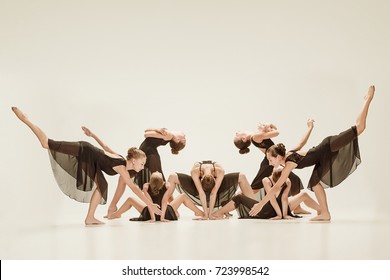 Btec Dance:
Curriculum Leader: Mrs J Capers
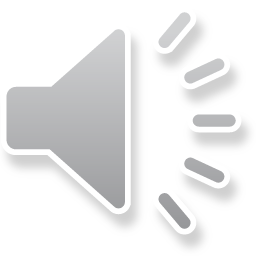 GCSE course overview
BTEC Performing Arts – Dance is an exciting course, that gives students the opportunity to learn new dance skills, dance styles and choreographic devices which will equip them with the skills they need to be successful on the course and beyond.  

All 3 component of the course has a practical and theory element.  Students will analyse dance works and discover how choreographers create their work; this culminates in practical dance assessments and a presentation of the research they have completed.
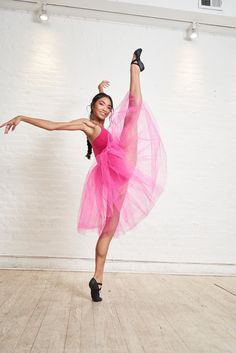 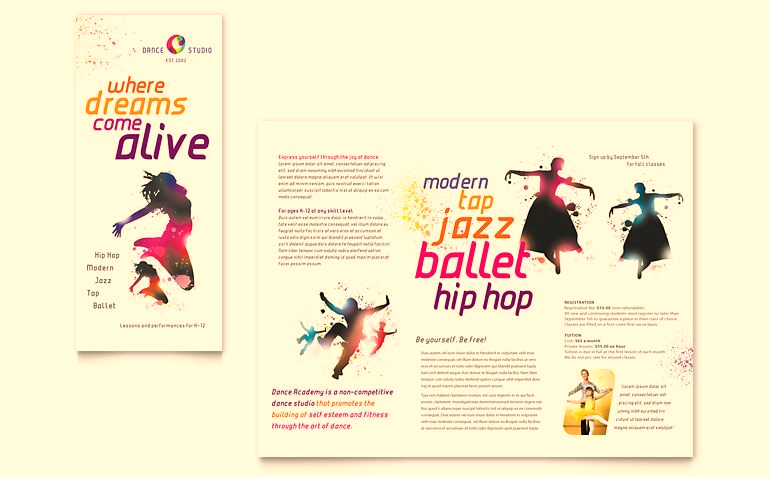 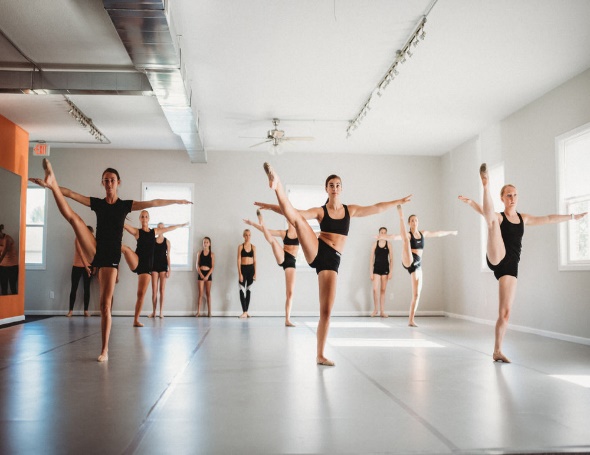 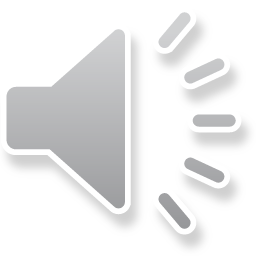 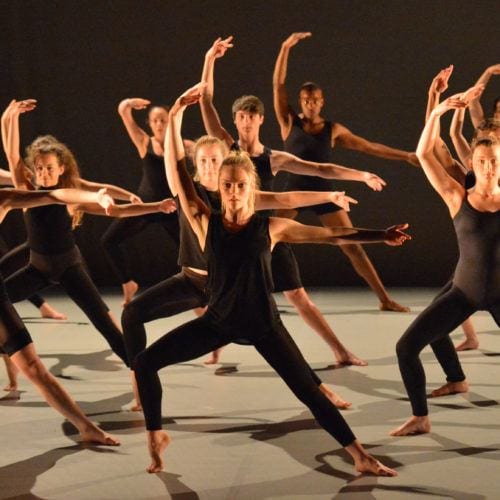 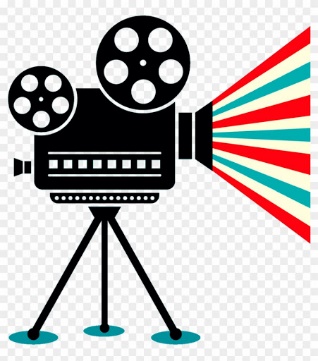 Year 9
Students will experience technique classes in a number of different dance styles, understanding how to recognise a dance styles and perform in that style.

There is the opportunity to experience ‘assignment style tasks’, which will give students a thorough understanding of what will be expected of them in the future, whilst increasing their dance knowledge and experiences. 
Student’s dance performances will be videoed throughout the course for assessment requirements.

In addition to the dance skills, students will learn important life skills, such as, preparation for auditions/interviews, personal management, decision making, working with others and independent learning.
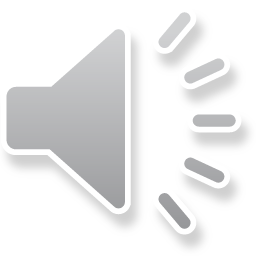 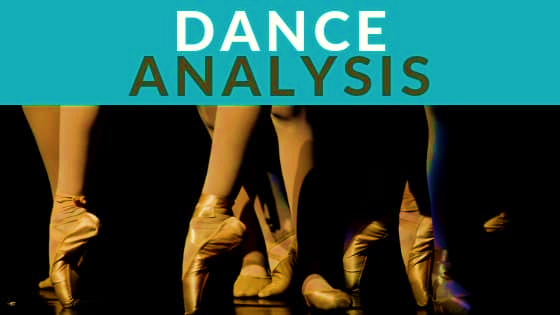 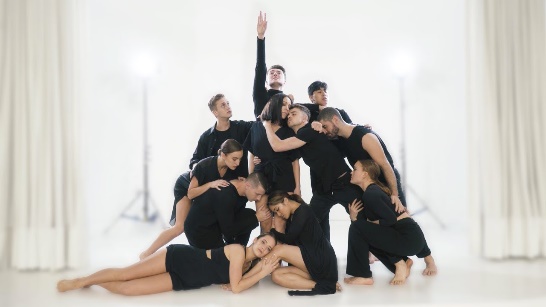 Components studied.
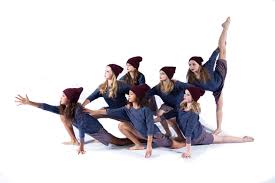 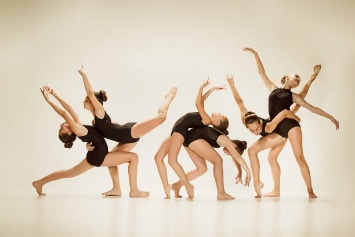 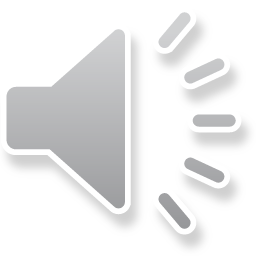 How are the students assessed?
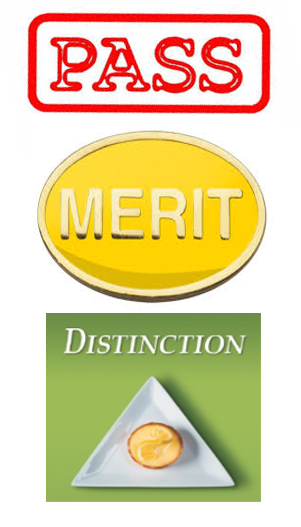 Students will be assessed on the four main aspects of the BTEC course:
Physical skills
Interpretive Skills
Personal Management
The ability to review their own practice. 

In addition, students will focus on three different dance works, researching how the chosen choreographers create their work and the practitioners involved in the process.
Internally assessed components – Students are graded on their ability to work in a team situation, taking responsibility for specific areas of performance.  The final performance is videoed for assessment and key rehearsals will also be recorded to help evidence their performance.  Students will produce a presentation evidencing their research.
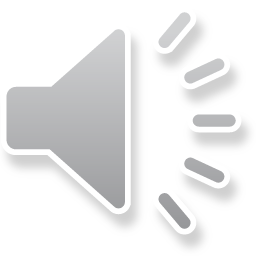 Future career pathways/Post 16 choices
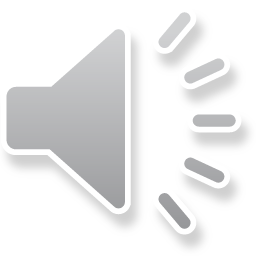